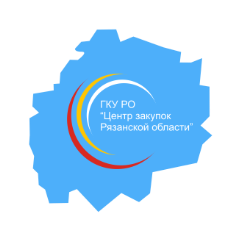 ГКУ РО «Центр закупок Рязанской области»
ОТЧЕТ
по реализации проекта 
«Преобразование системы технической и методологической поддержки заказчиков в ГКУ РО «Центр закупок Рязанской области»
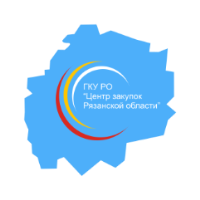 ГКУ РО «Центр закупок Рязанской области»
Рабочая группа
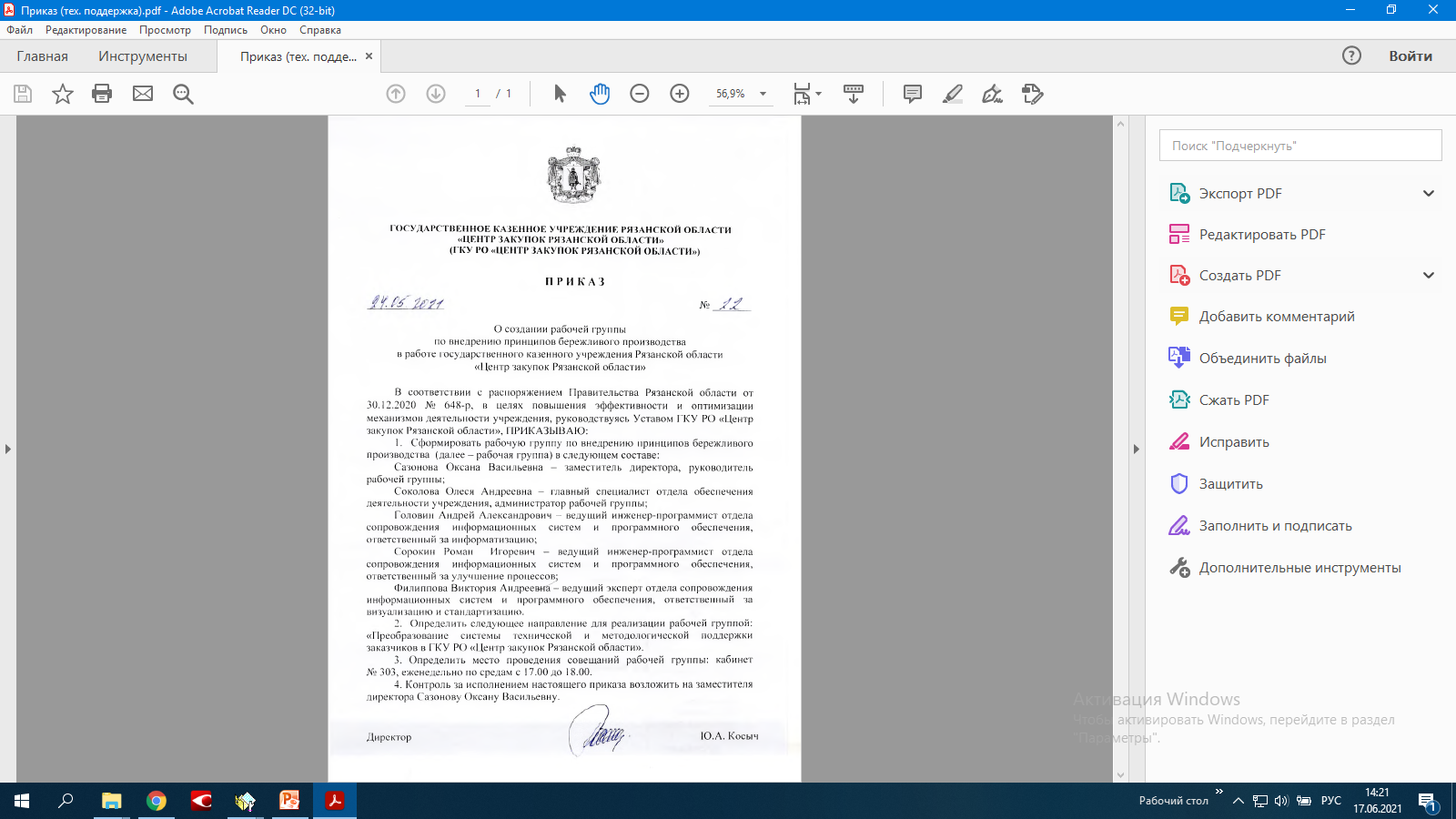 Руководство проекта
(непосредственно отвечающие 
за результат проекта,
принимающие основные решения)
Команда проекта 
(старый состав)
Команда проекта 
(новый состав)
Руководство проекта
(непосредственно отвечающие 
за результат проекта,
принимающие основные решения)
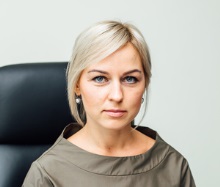 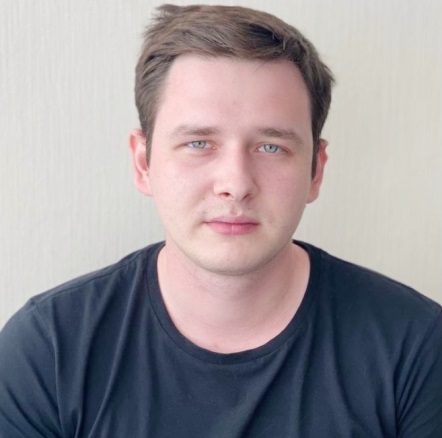 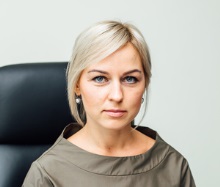 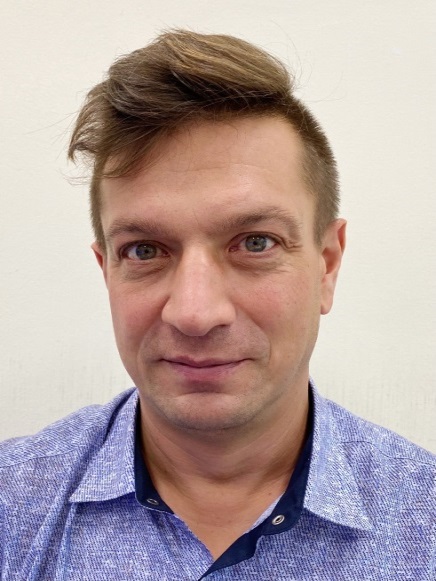 Головин А.А.
Ведущий инженер-программист отдела сопровождения ИС и ПО
Косыч  Ю.А.
Директор ГКУ РО «Центр закупок Рязанской области»
Косыч  Ю.А.
Директор ГКУ РО «Центр закупок Рязанской области»
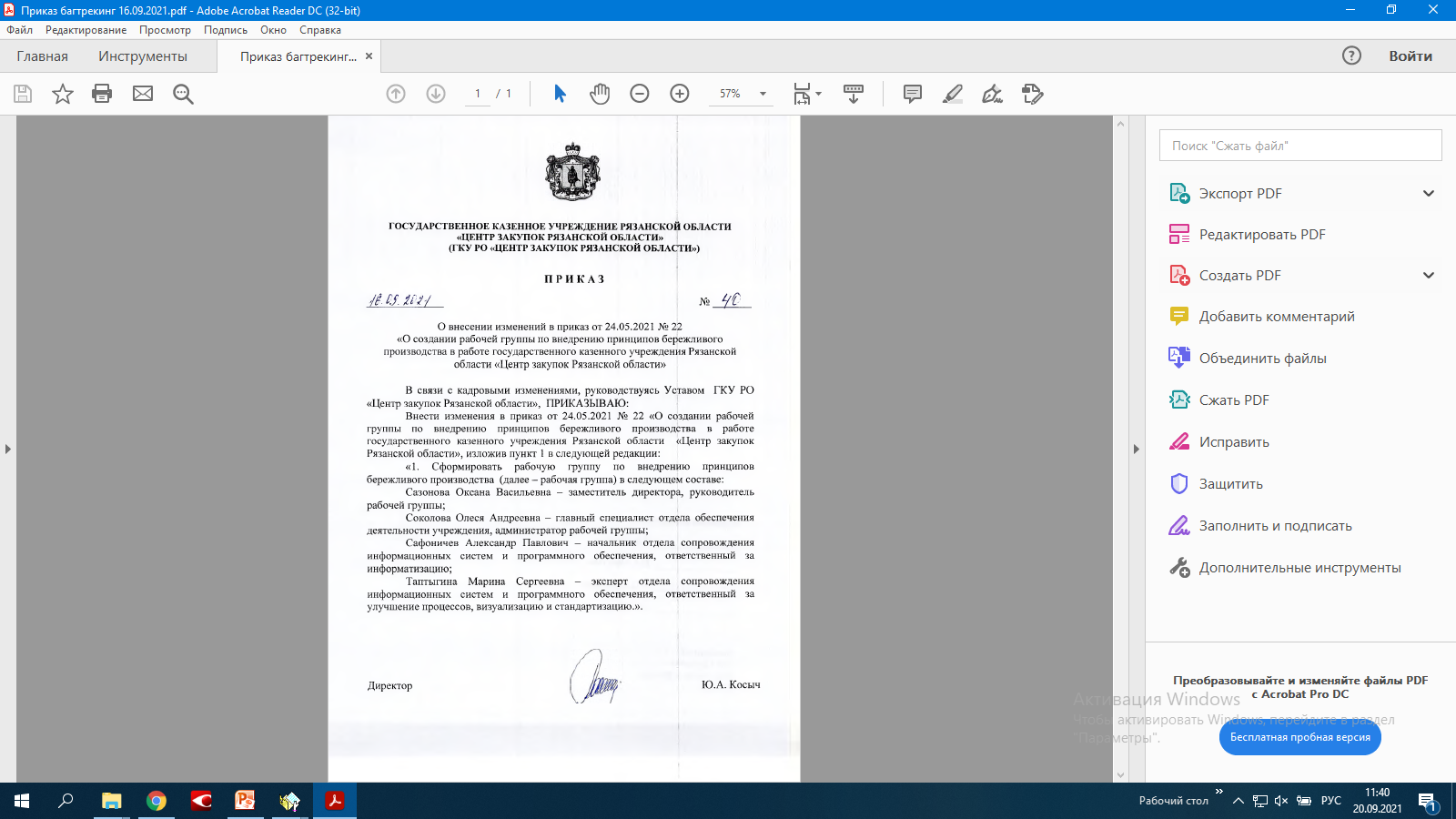 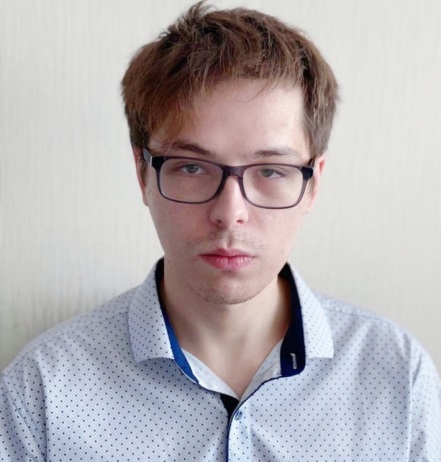 Руководитель проекта
Руководитель проекта
Сафоничев А.П.
Начальник отдела сопровождения ИС и ПО
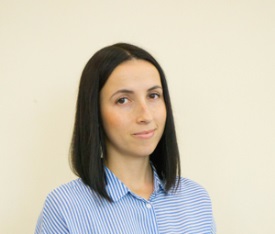 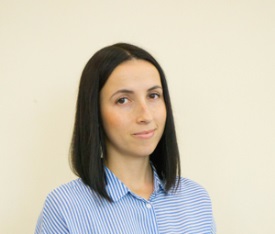 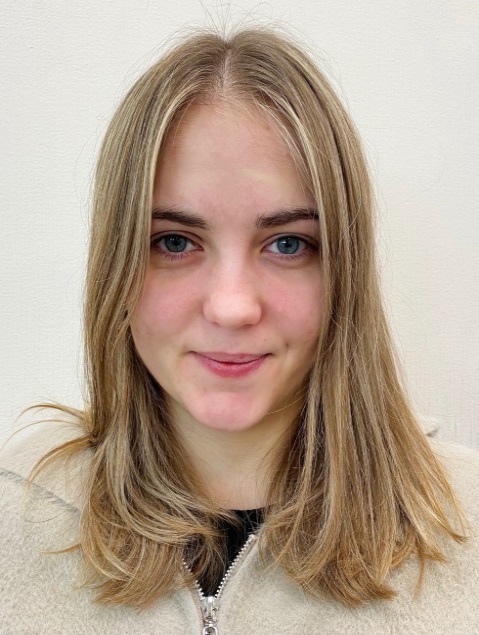 Сорокин Р.И.
Ведущий инженер-программист отдела сопровождения ИС и ПО
Сазонова О.В.
Заместитель директора
Сазонова О.В.
Заместитель директора
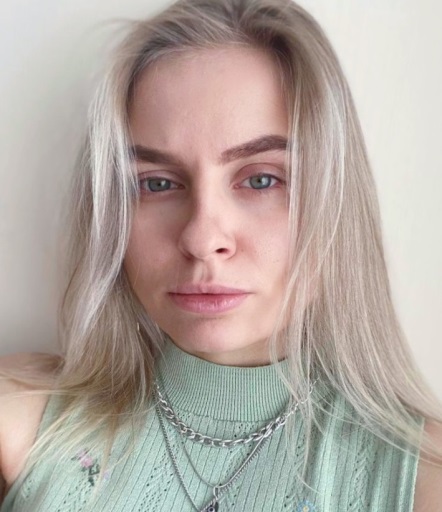 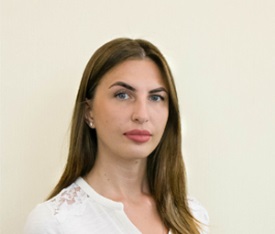 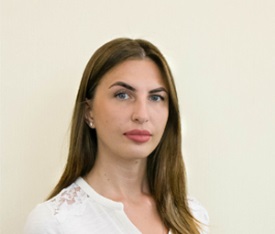 Таптыгина М.С.
Эксперт отдела сопровождения
ИС и ПО
Соколова О.А.
Главный специалист отдела обеспечения деятельности учреждения
Соколова О.А.
Главный специалист отдела обеспечения деятельности учреждения
Филиппова В.А.
Ведущий эксперт отдела сопровождения ИС и ПО
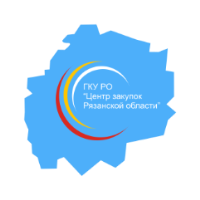 ГКУ РО «Центр закупок Рязанской области»
Карточка проекта
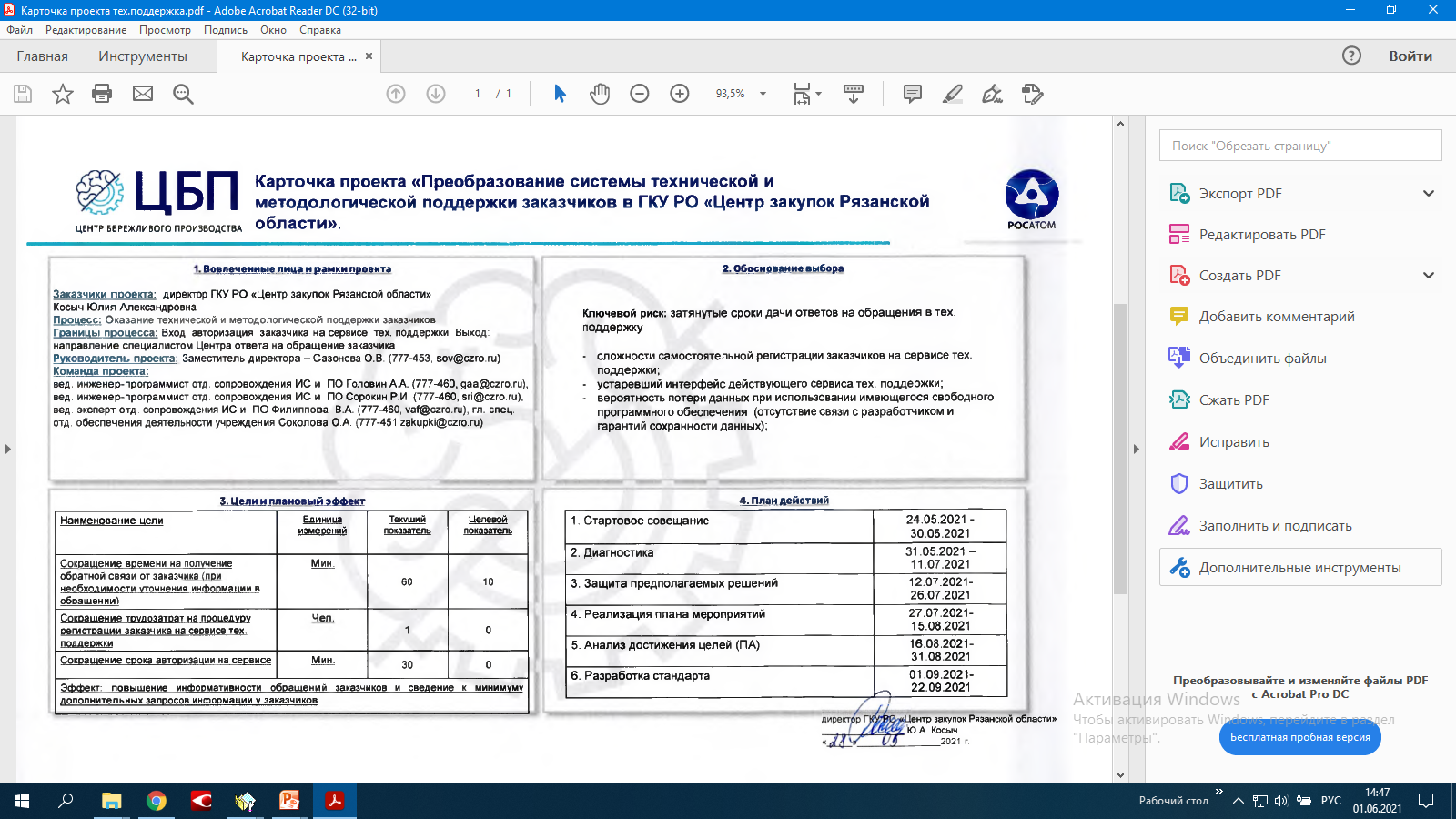 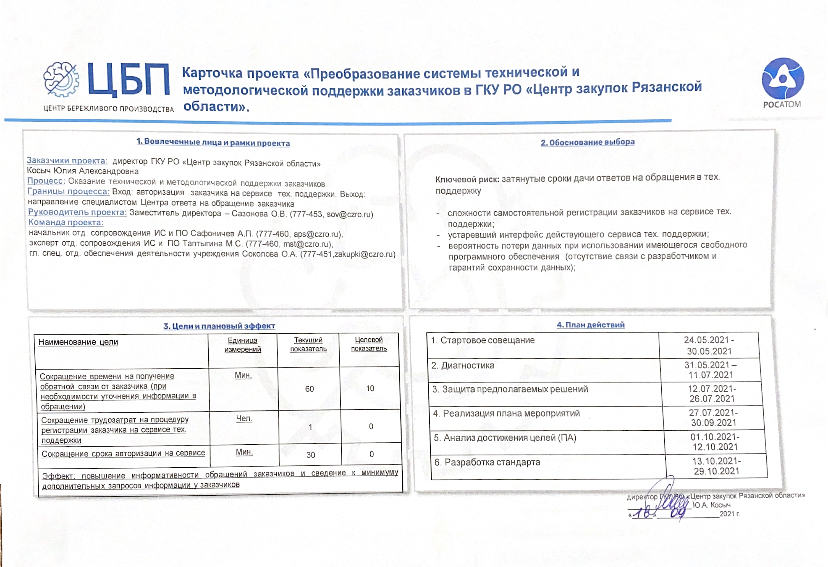 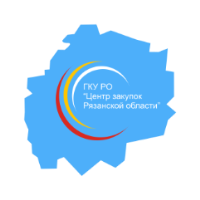 ГКУ РО «Центр закупок Рязанской области»
Проектный офис
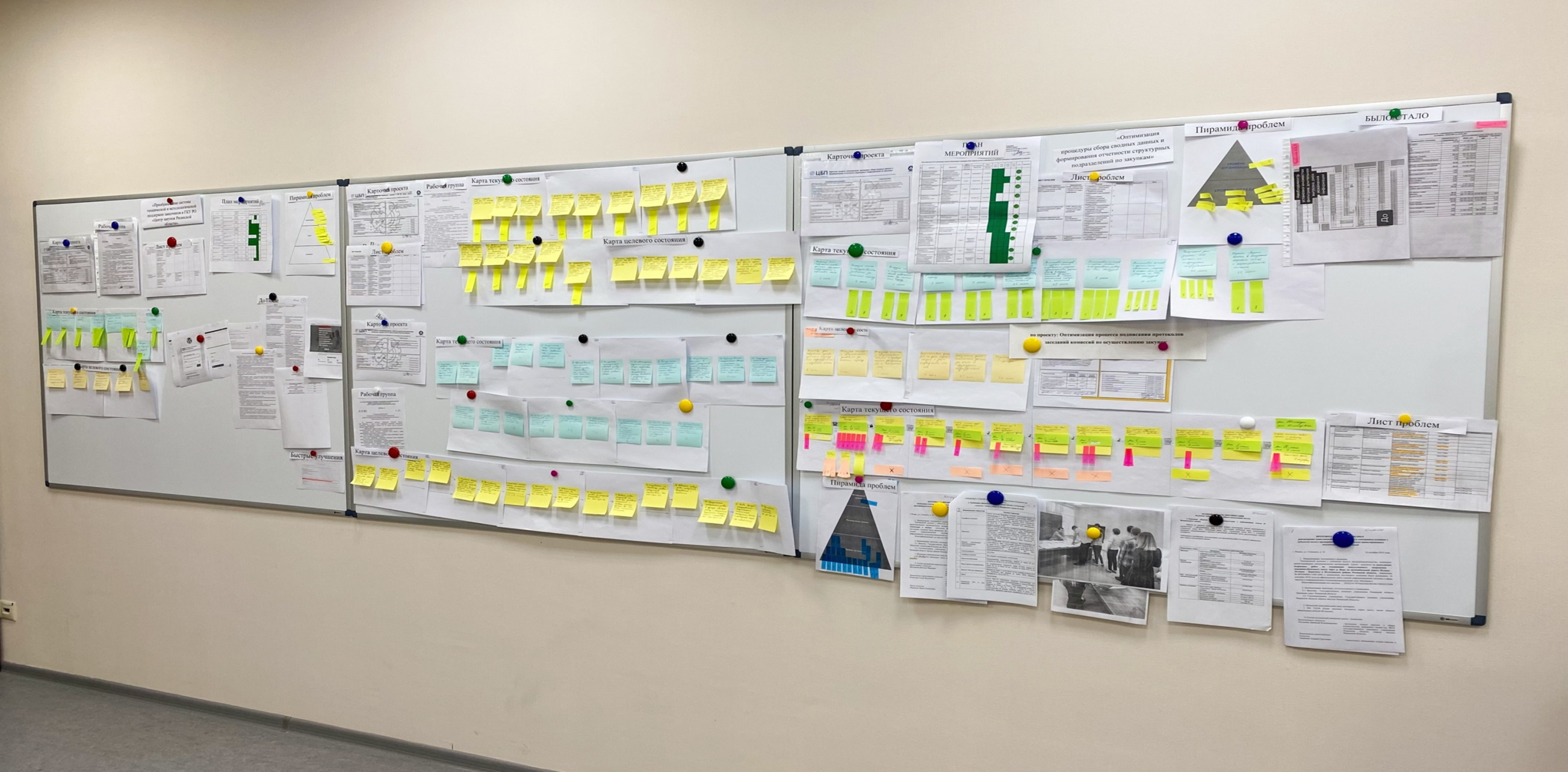 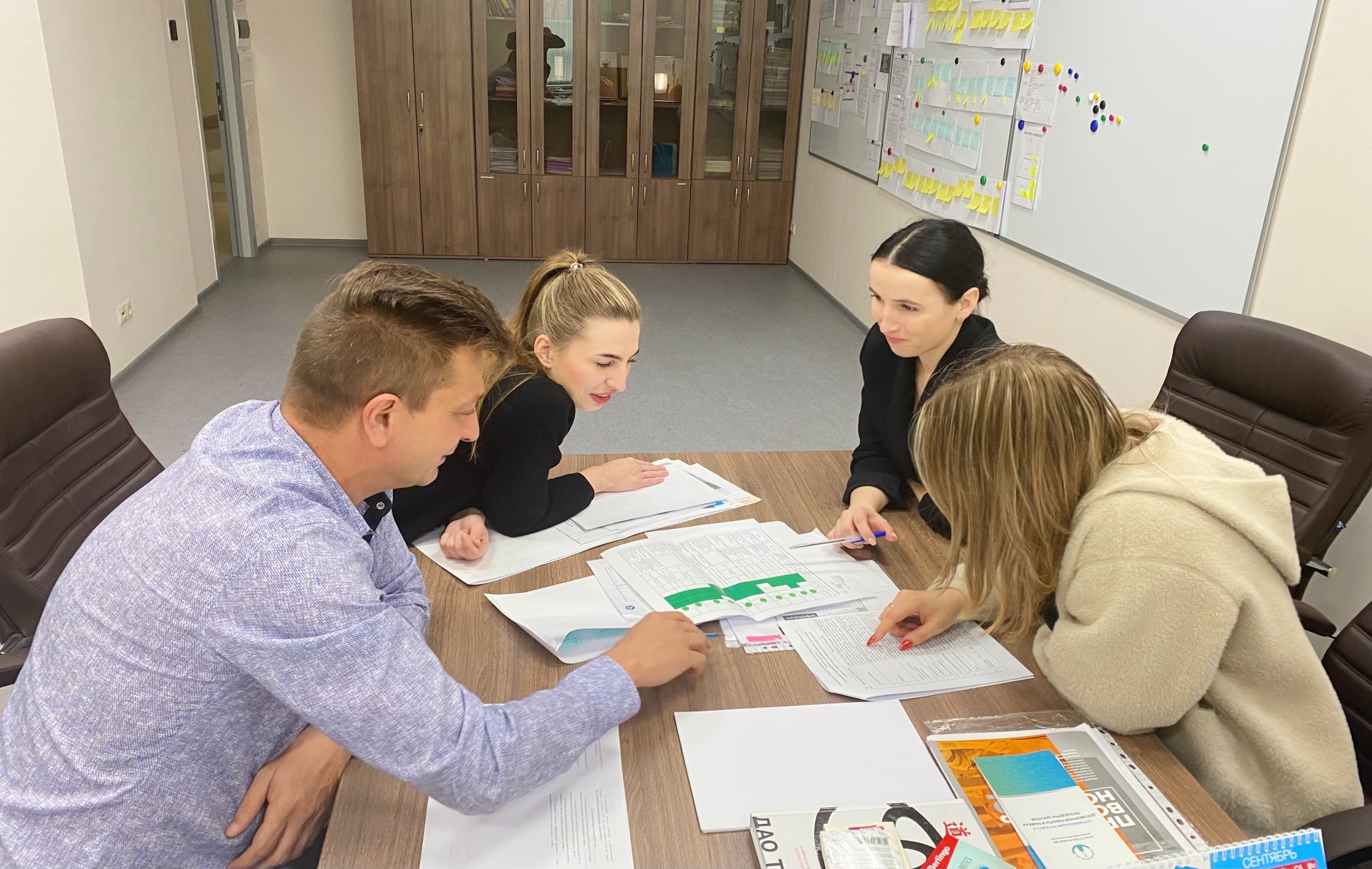 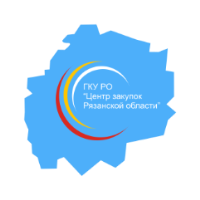 ГКУ РО «Центр закупок Рязанской области»
Карта текущего состояния
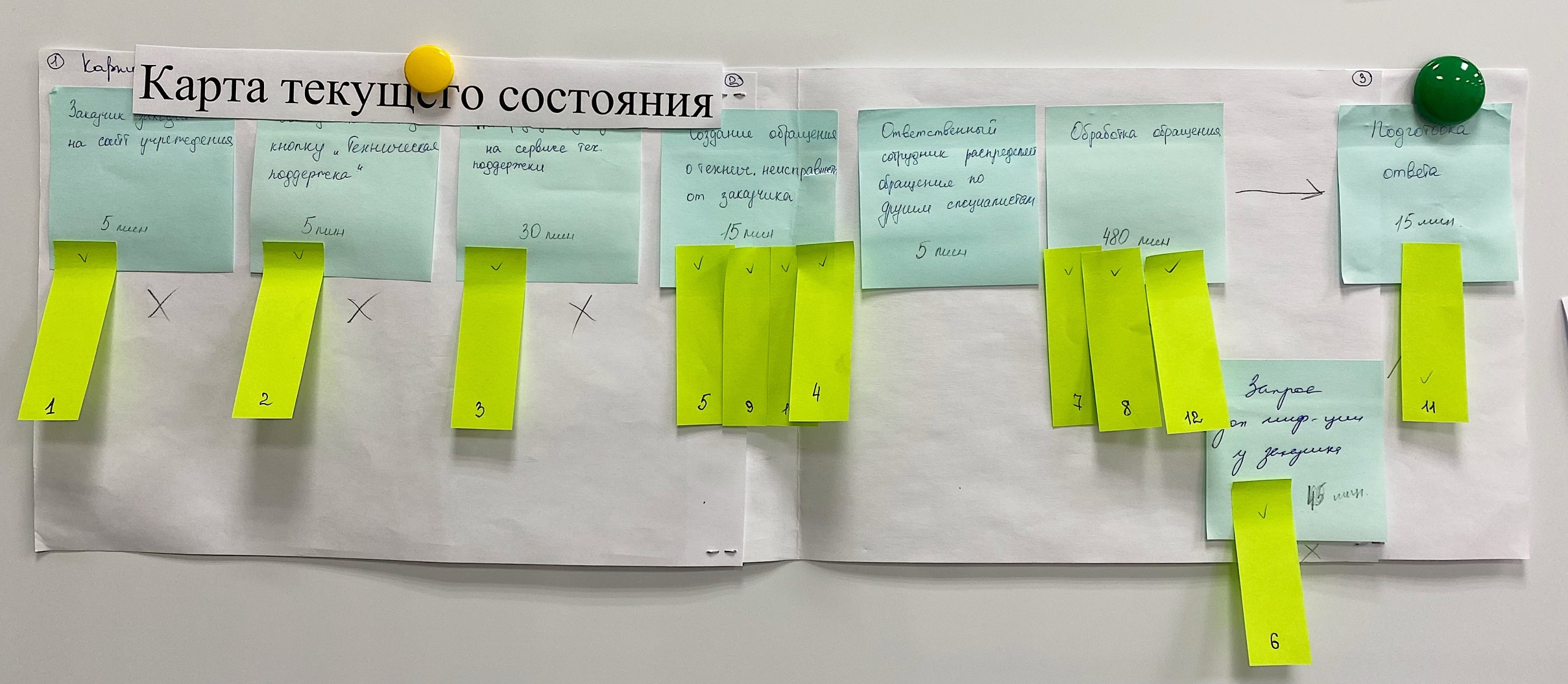 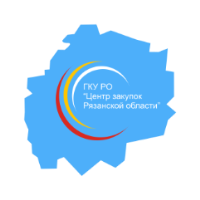 ГКУ РО «Центр закупок Рязанской области»
ТОП 5 проблем
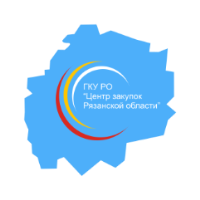 ГКУ РО «Центр закупок Рязанской области»
Пирамида проблем
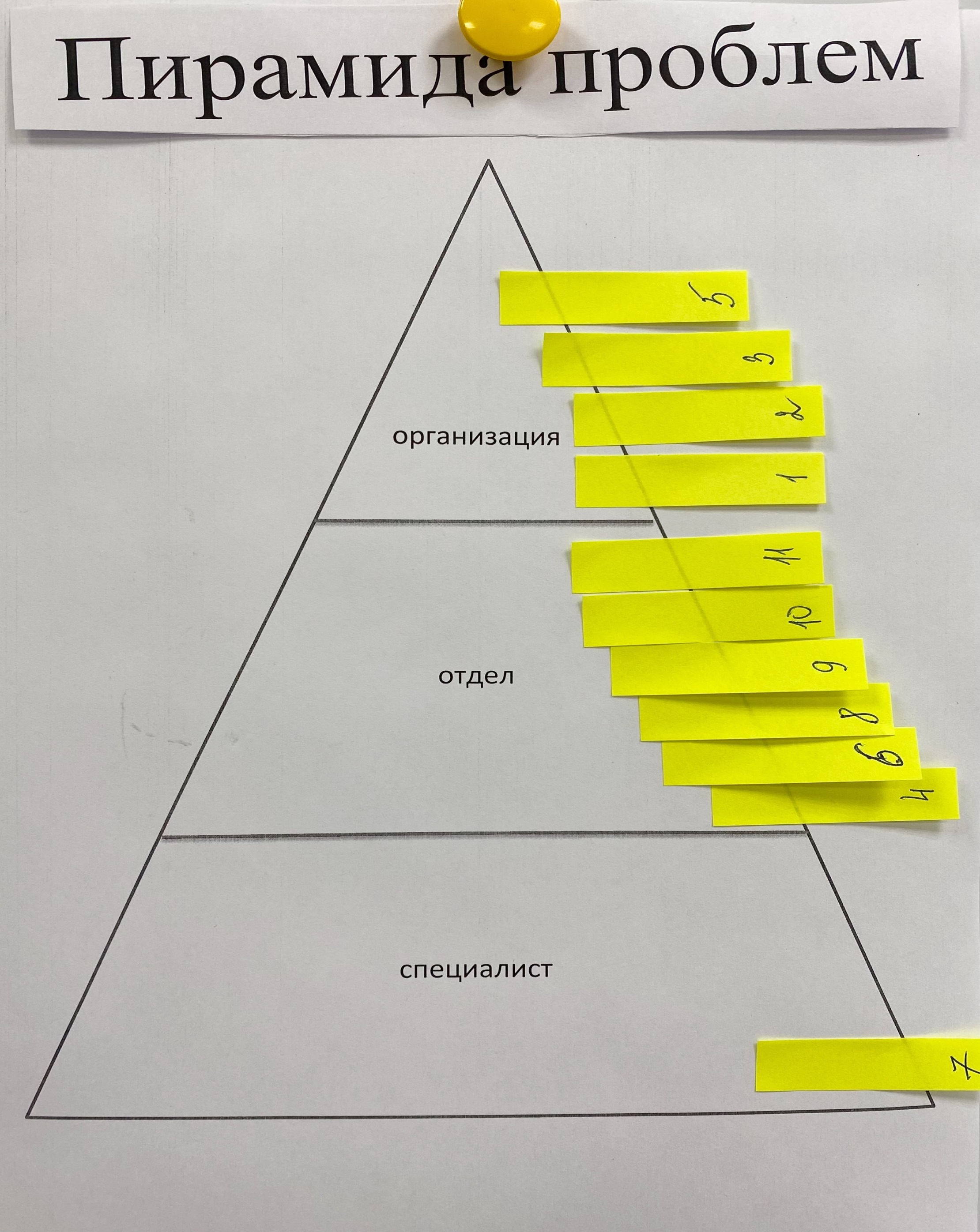 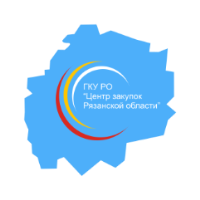 ГКУ РО «Центр закупок Рязанской области»
Карта целевого состояния
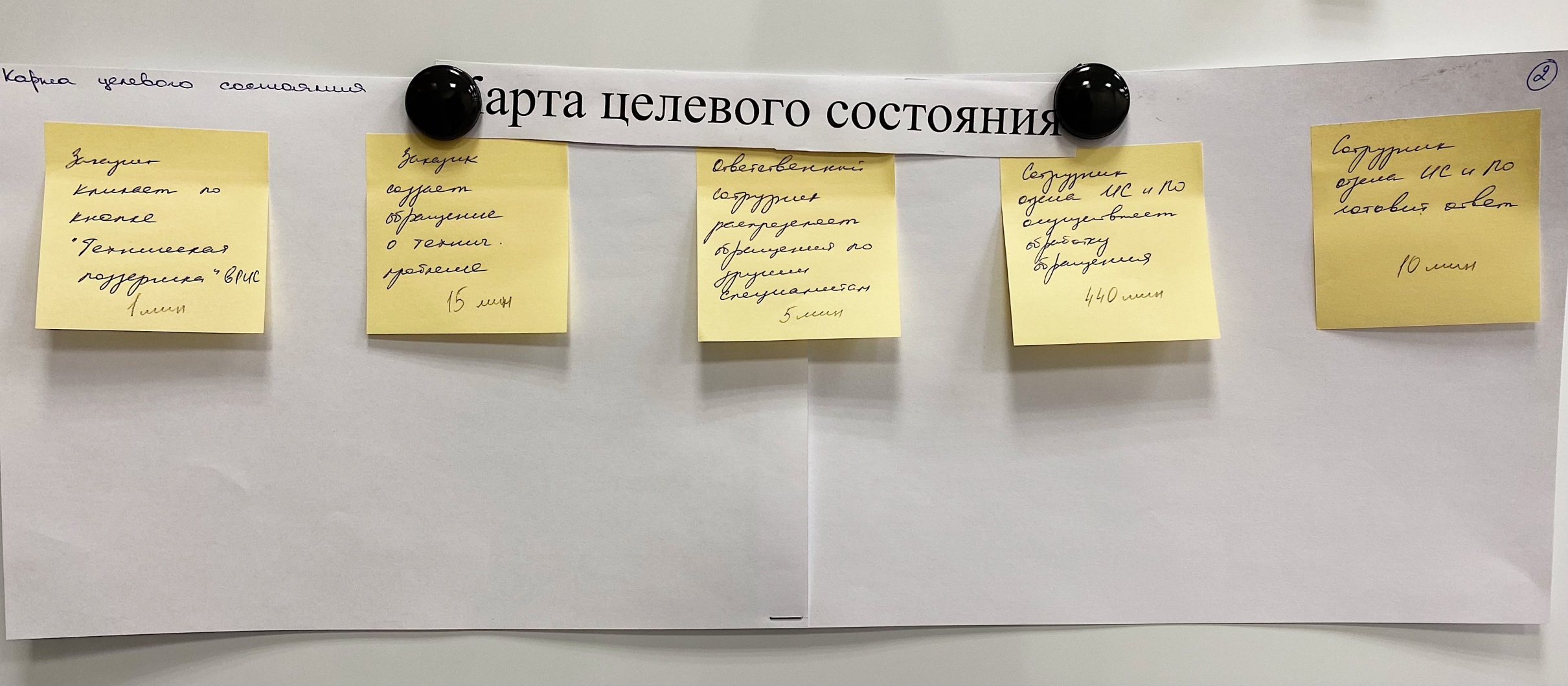 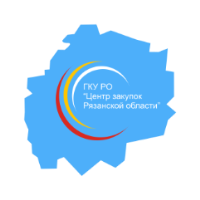 ГКУ РО «Центр закупок Рязанской области»
План мероприятий
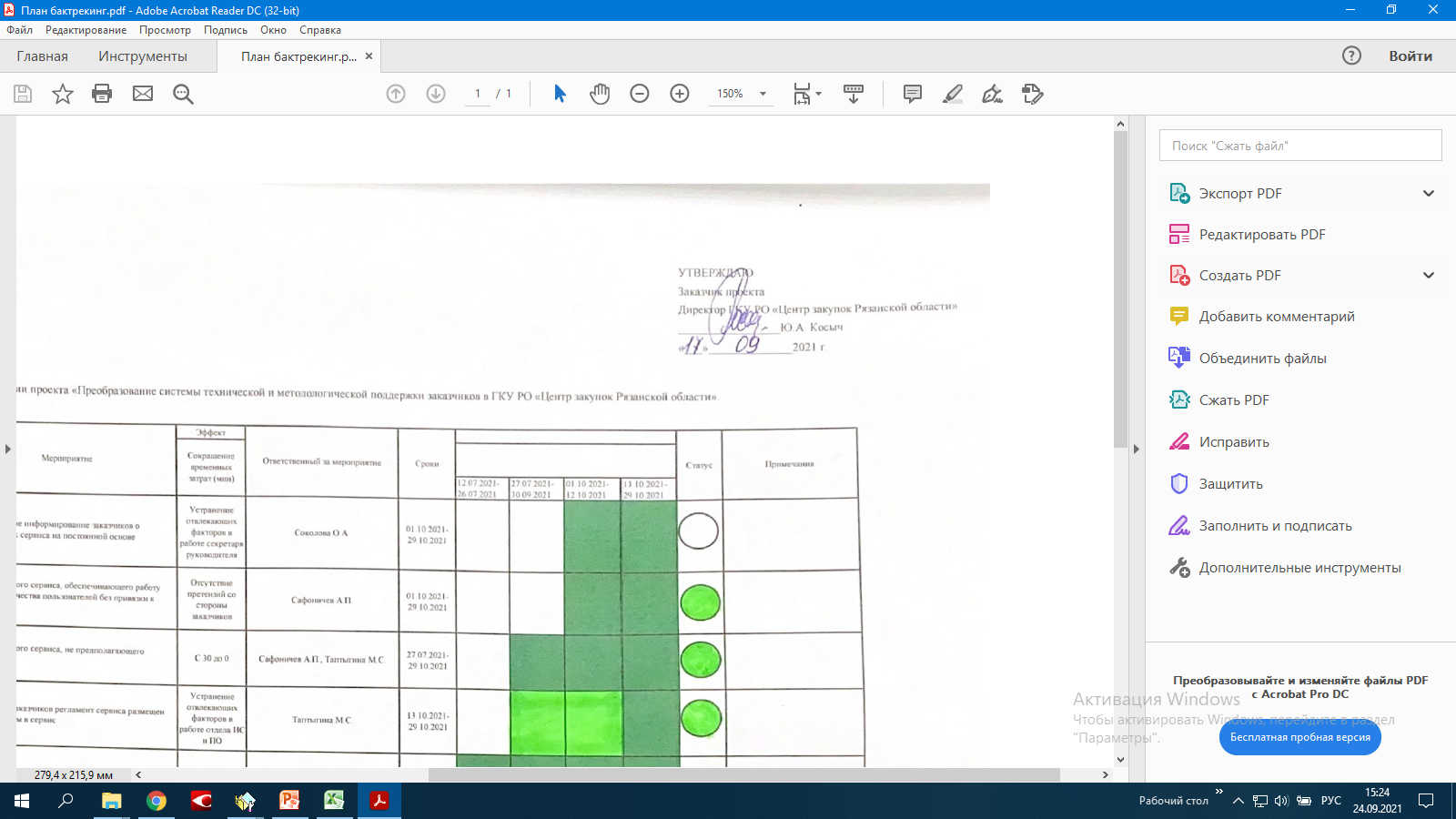 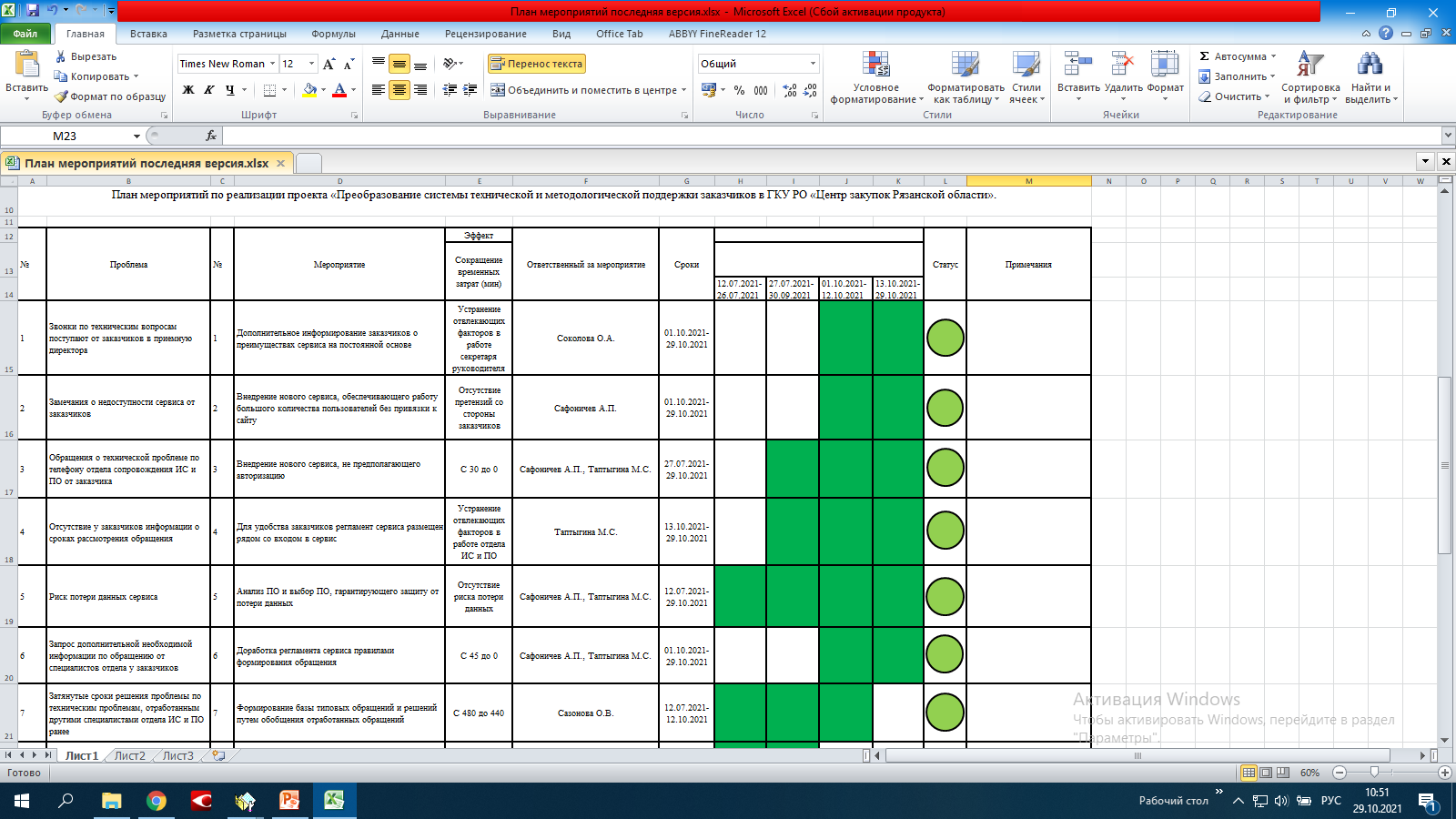 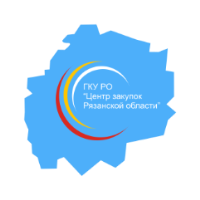 ГКУ РО «Центр закупок Рязанской области»
План мероприятий
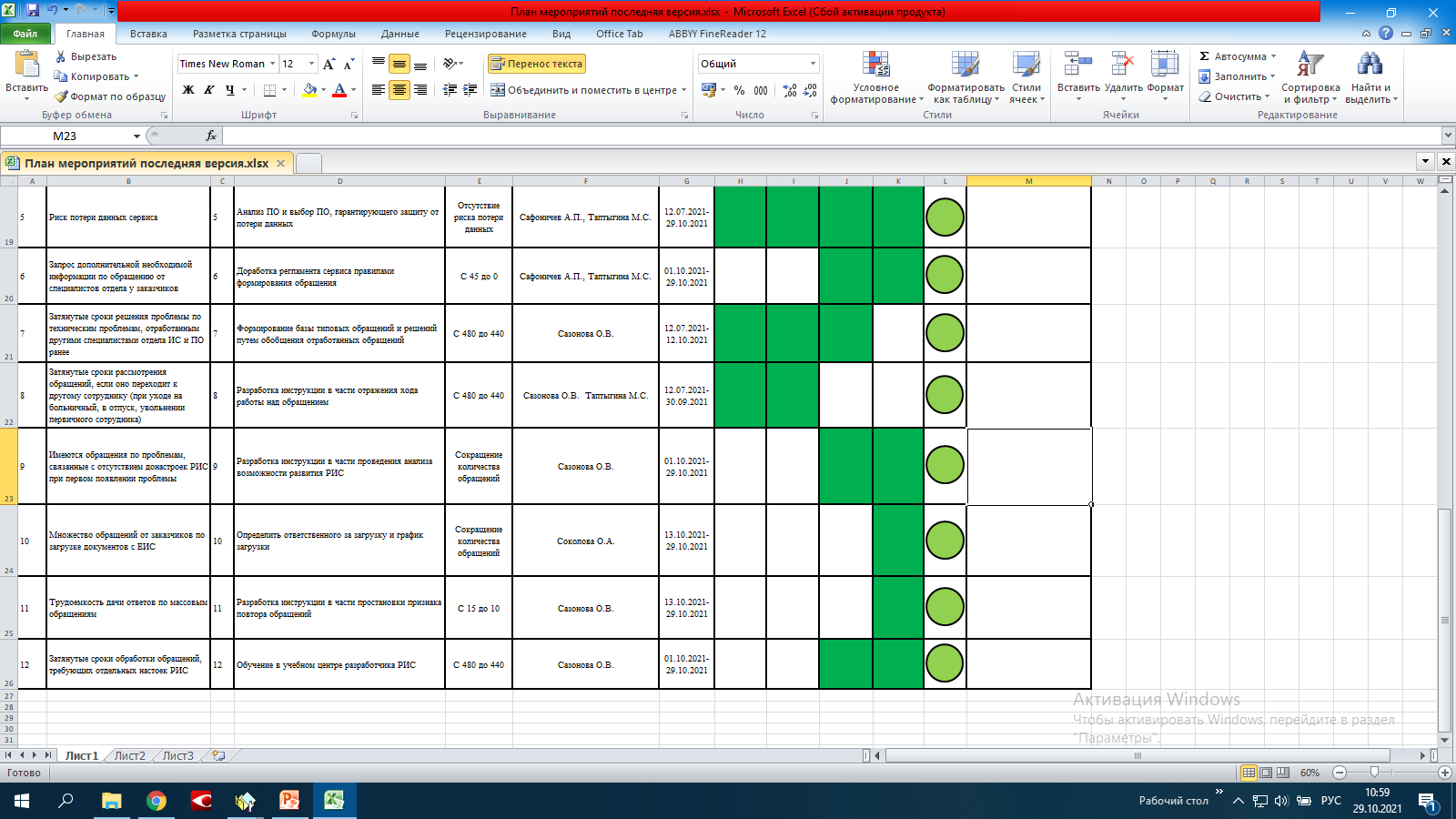 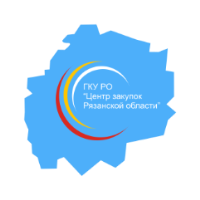 ГКУ РО «Центр закупок Рязанской области»
Итоги работы ДО
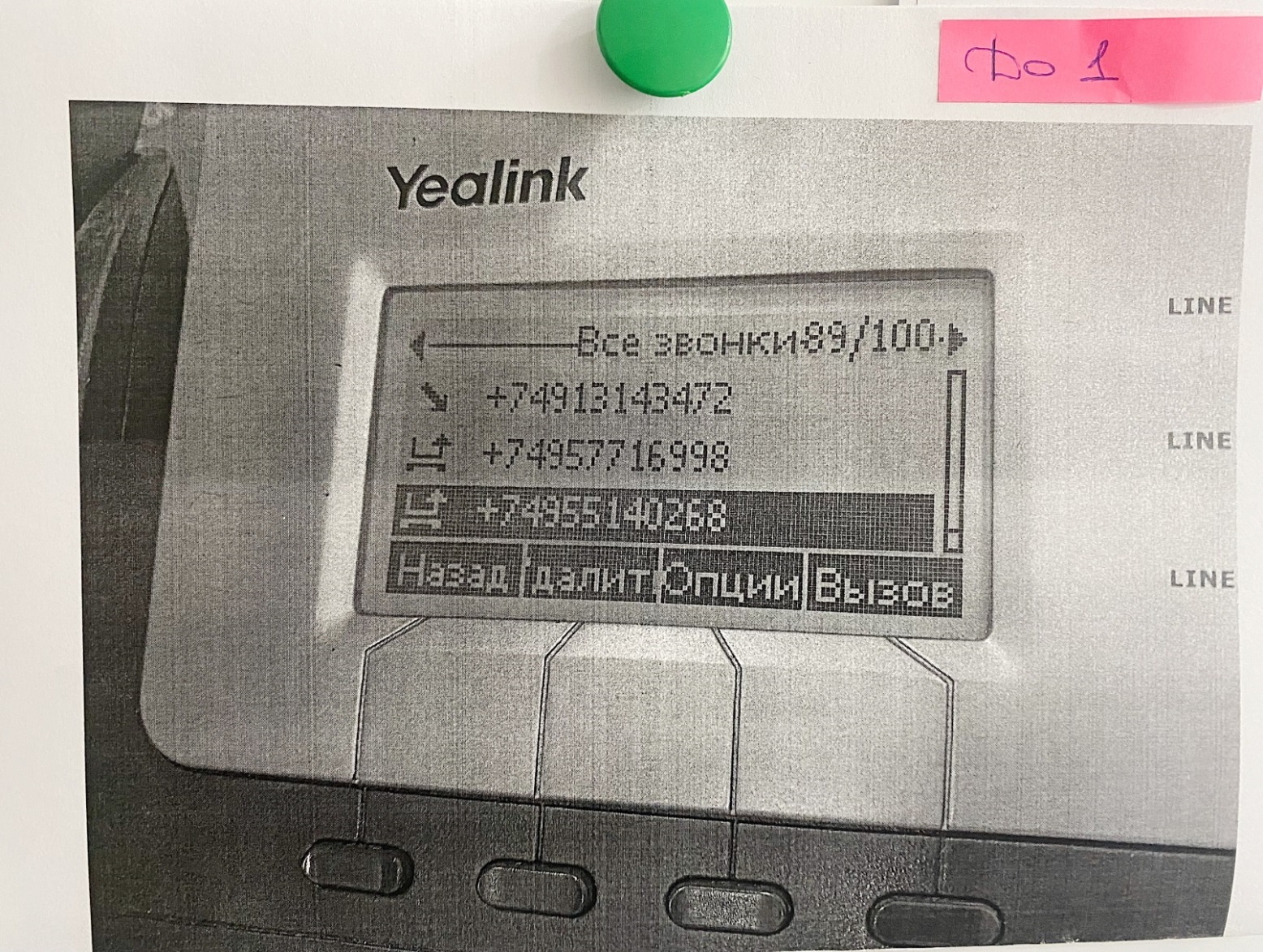 1,6,10,11
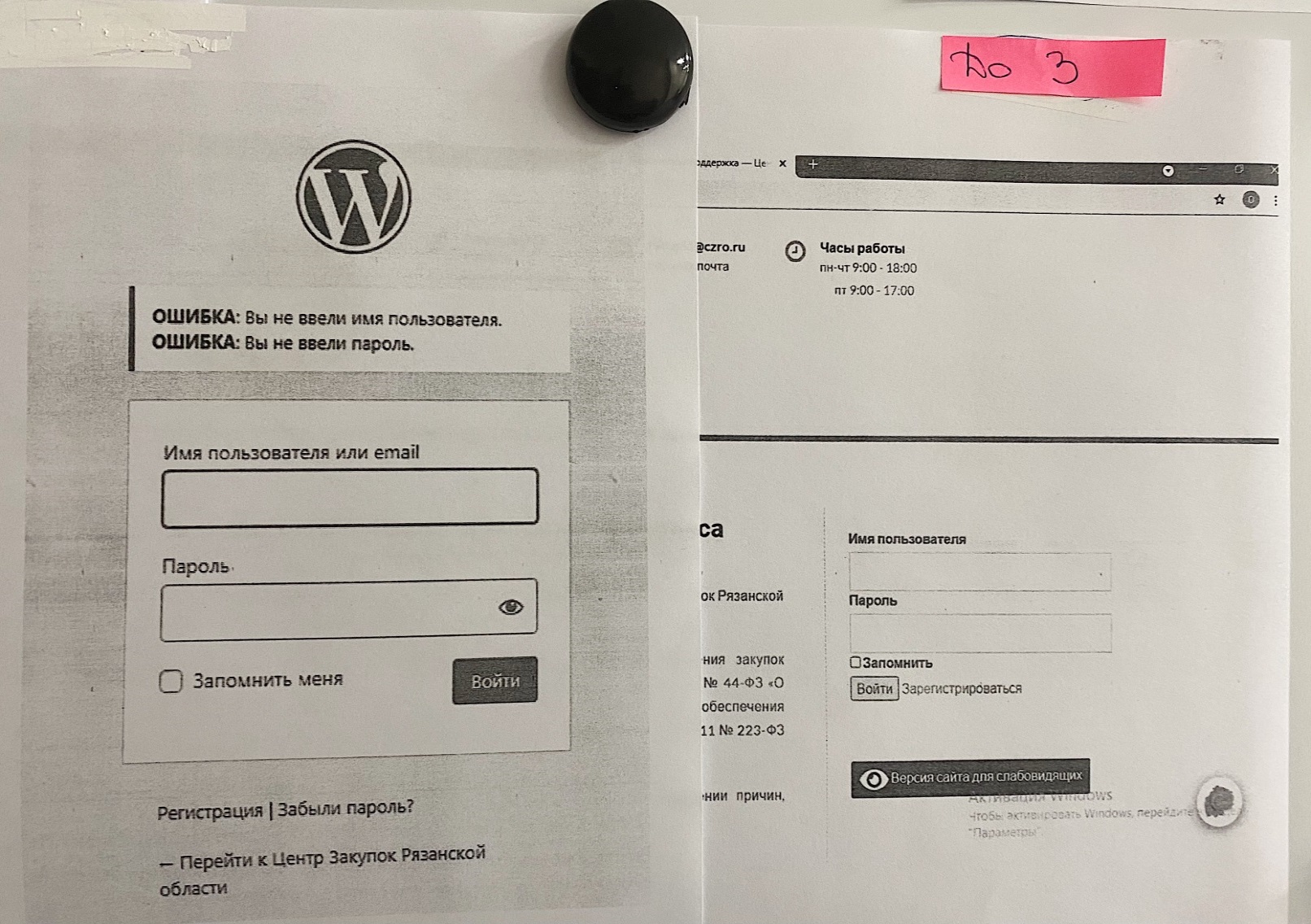 2,3,4,5
10
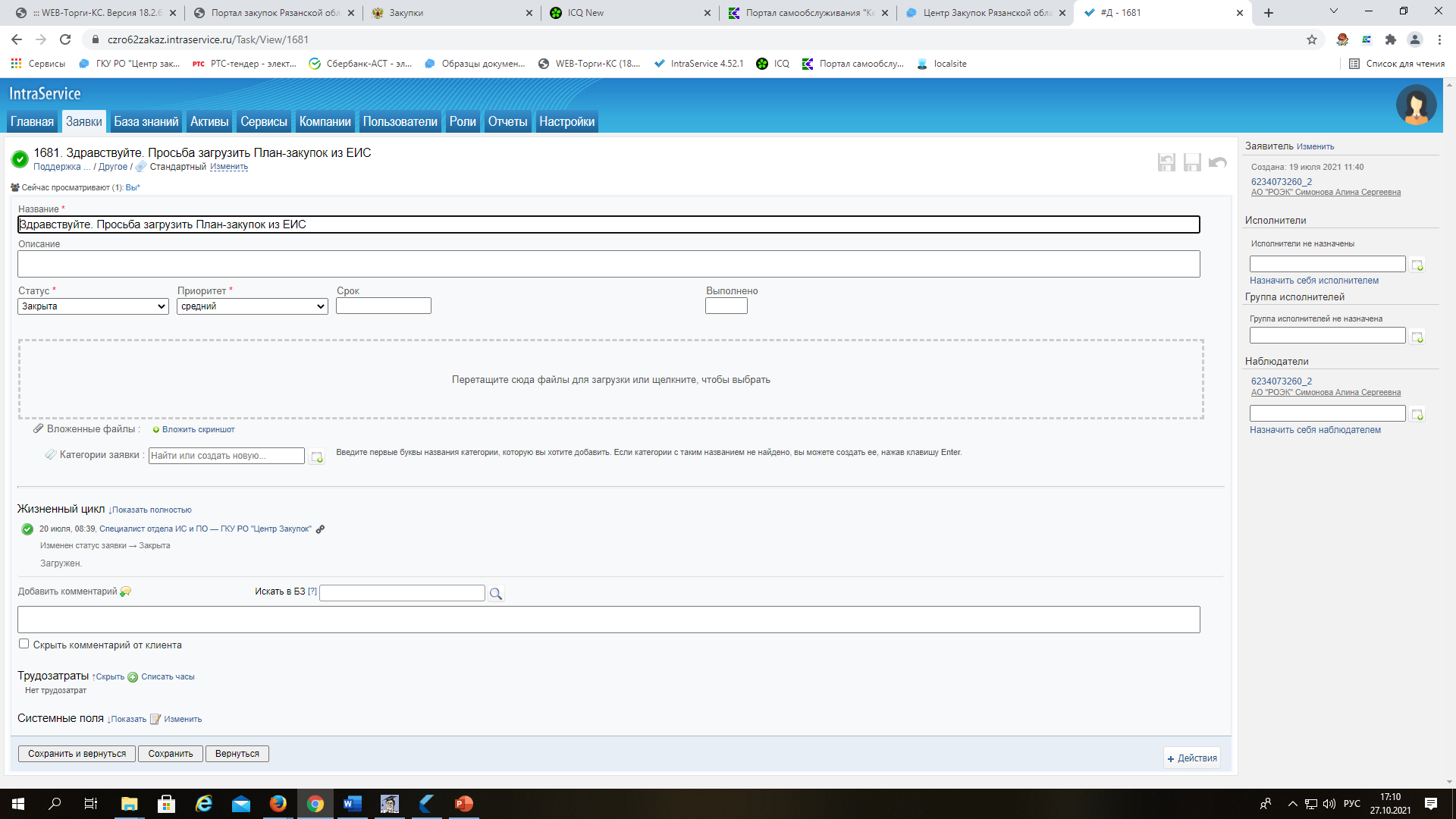 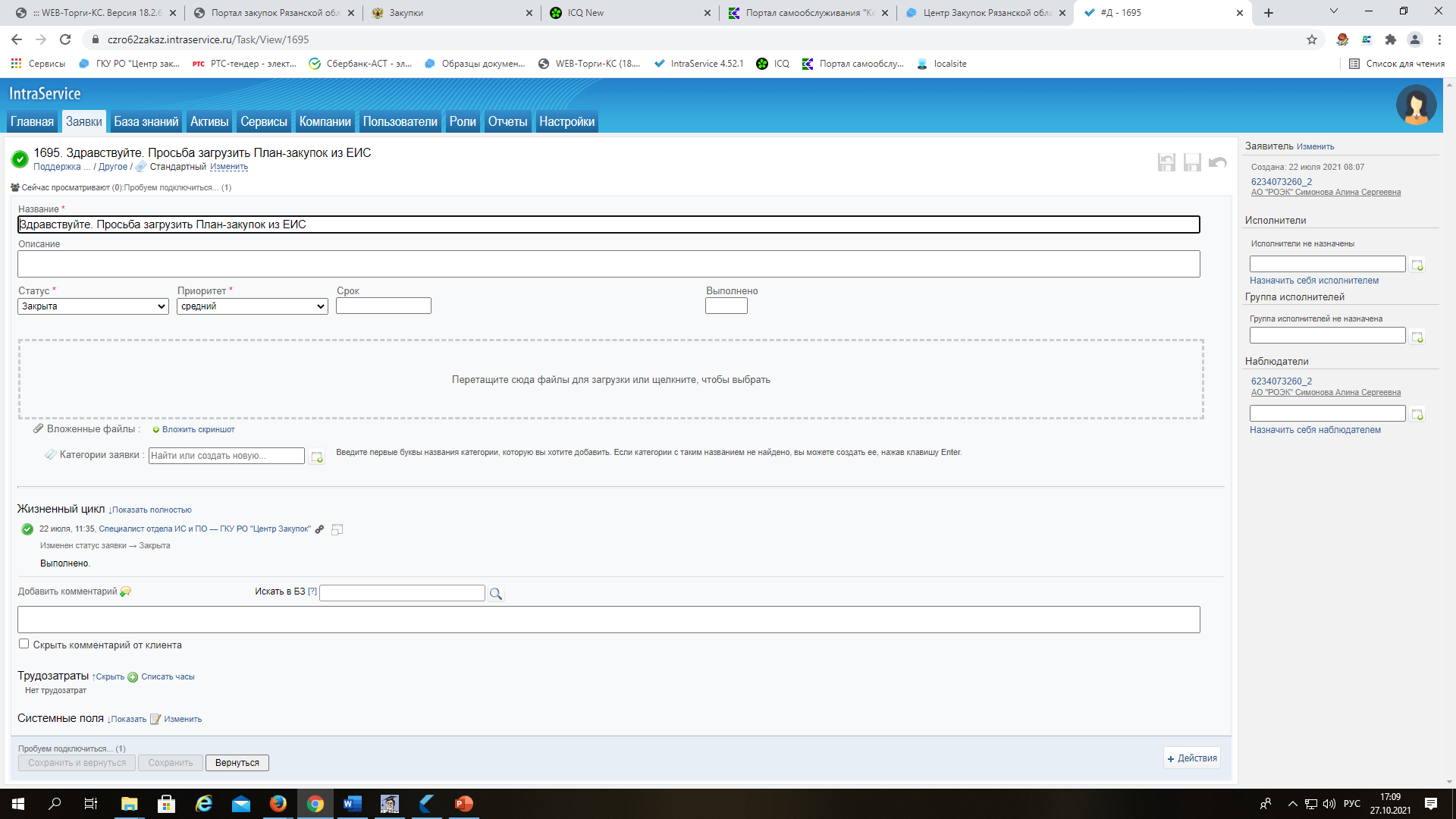 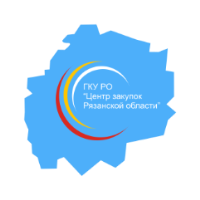 ГКУ РО «Центр закупок Рязанской области»
Итоги работы ПОСЛЕ
6
1,5
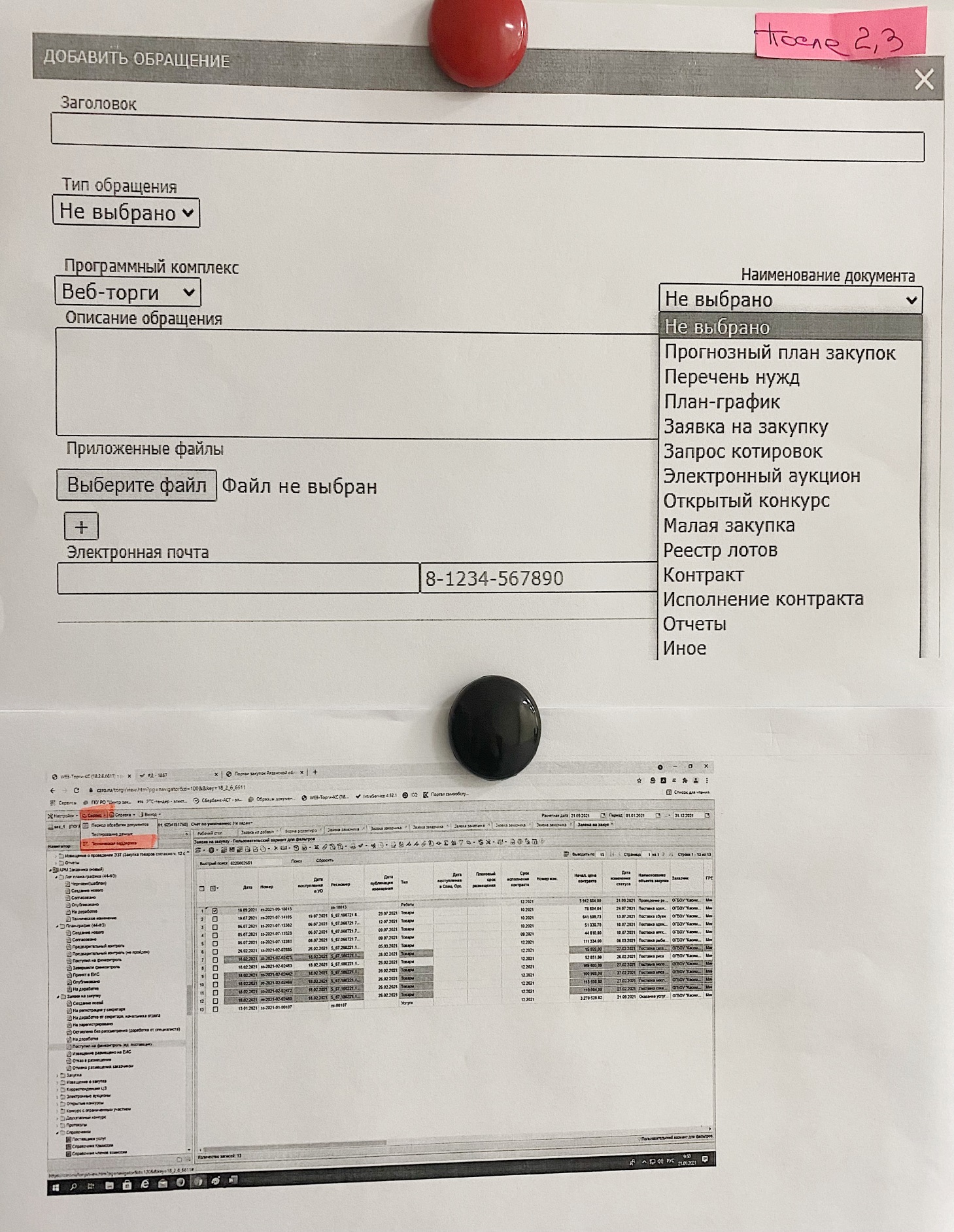 2,3
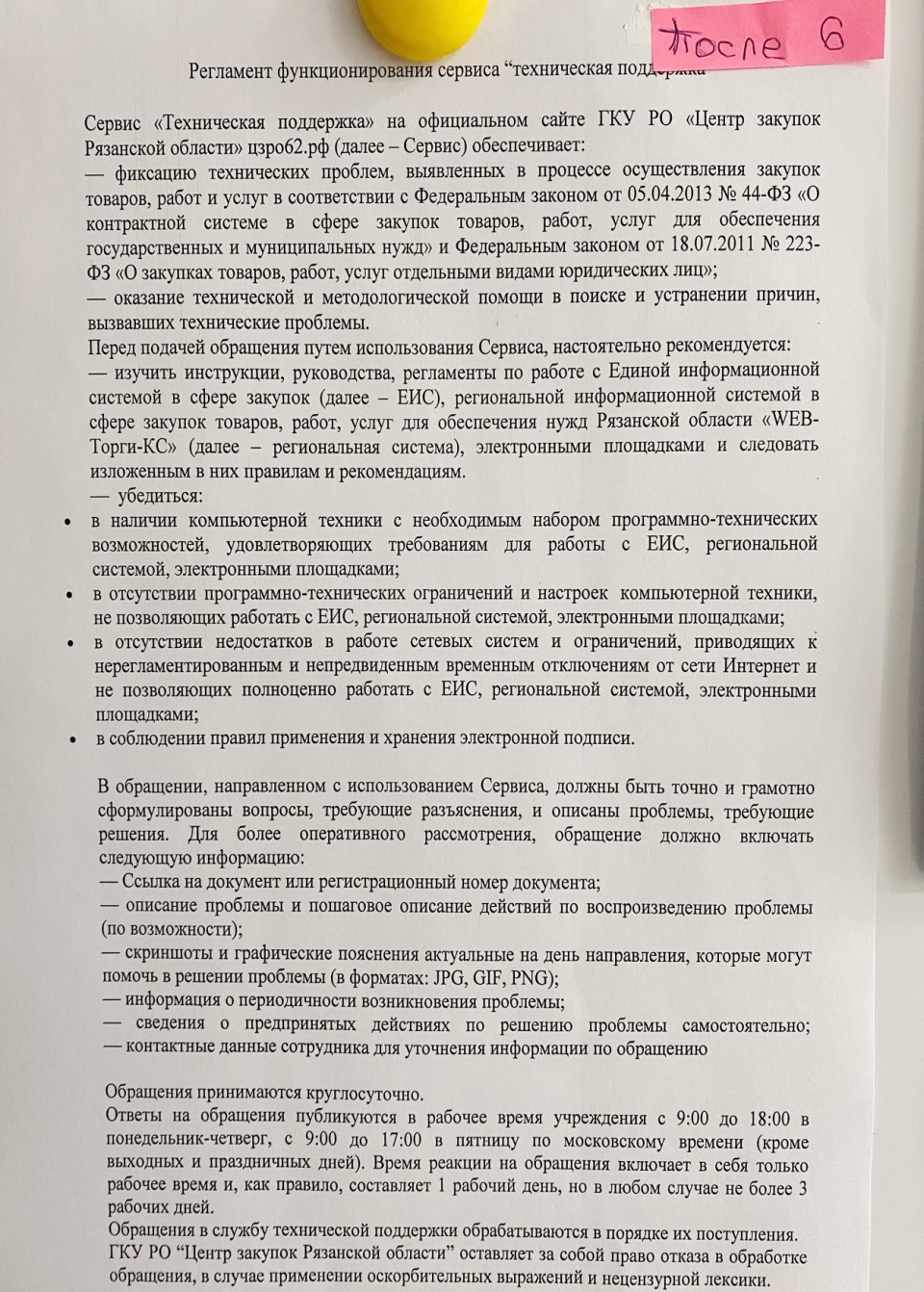 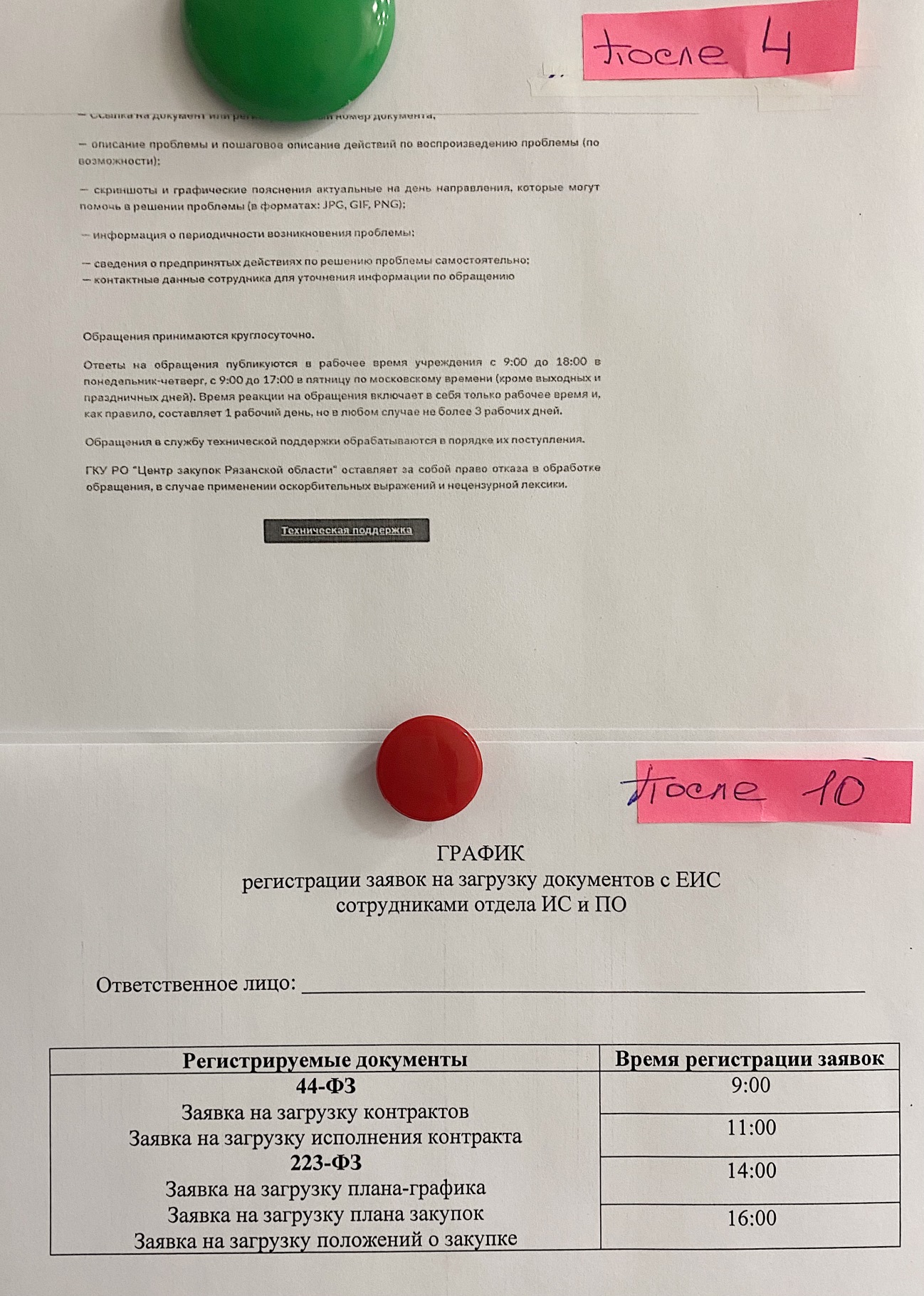 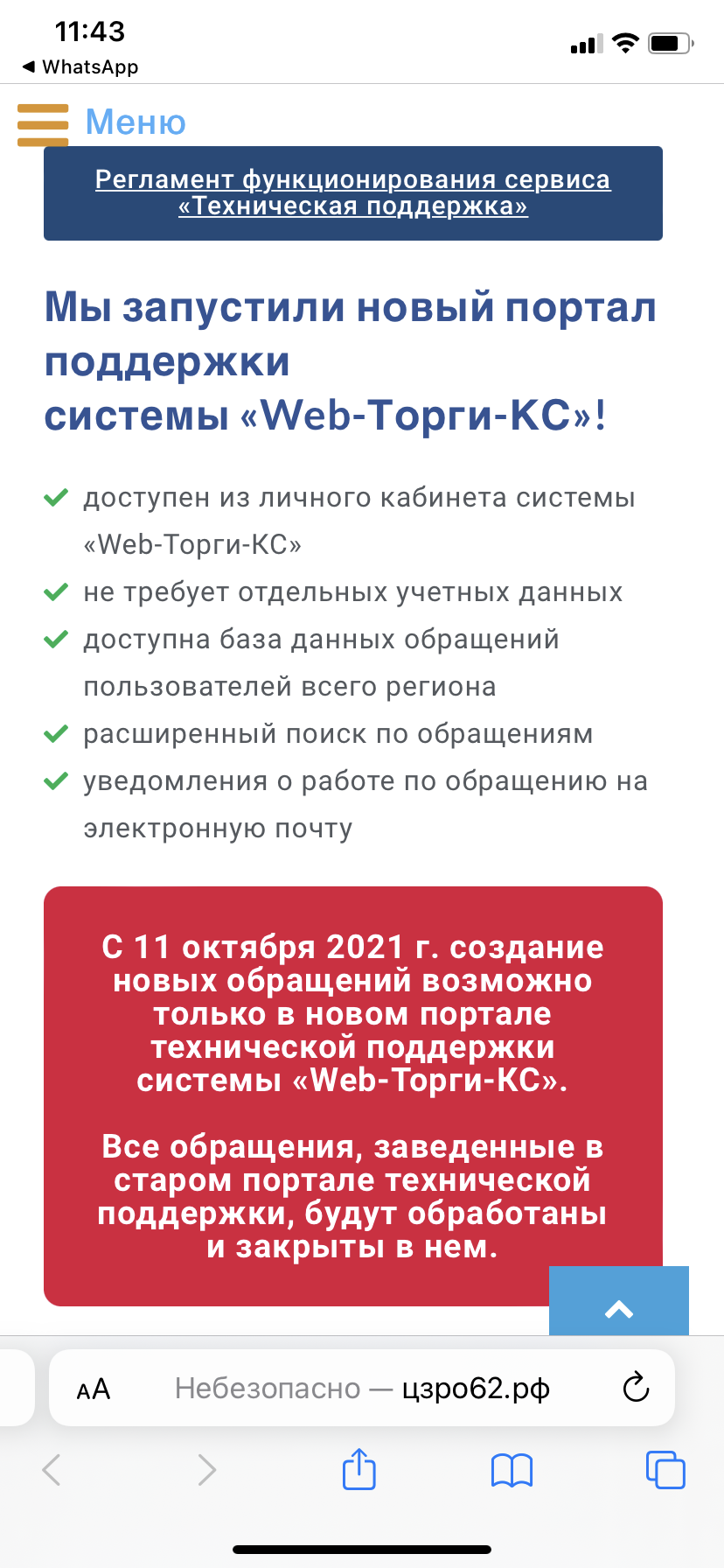 10
12
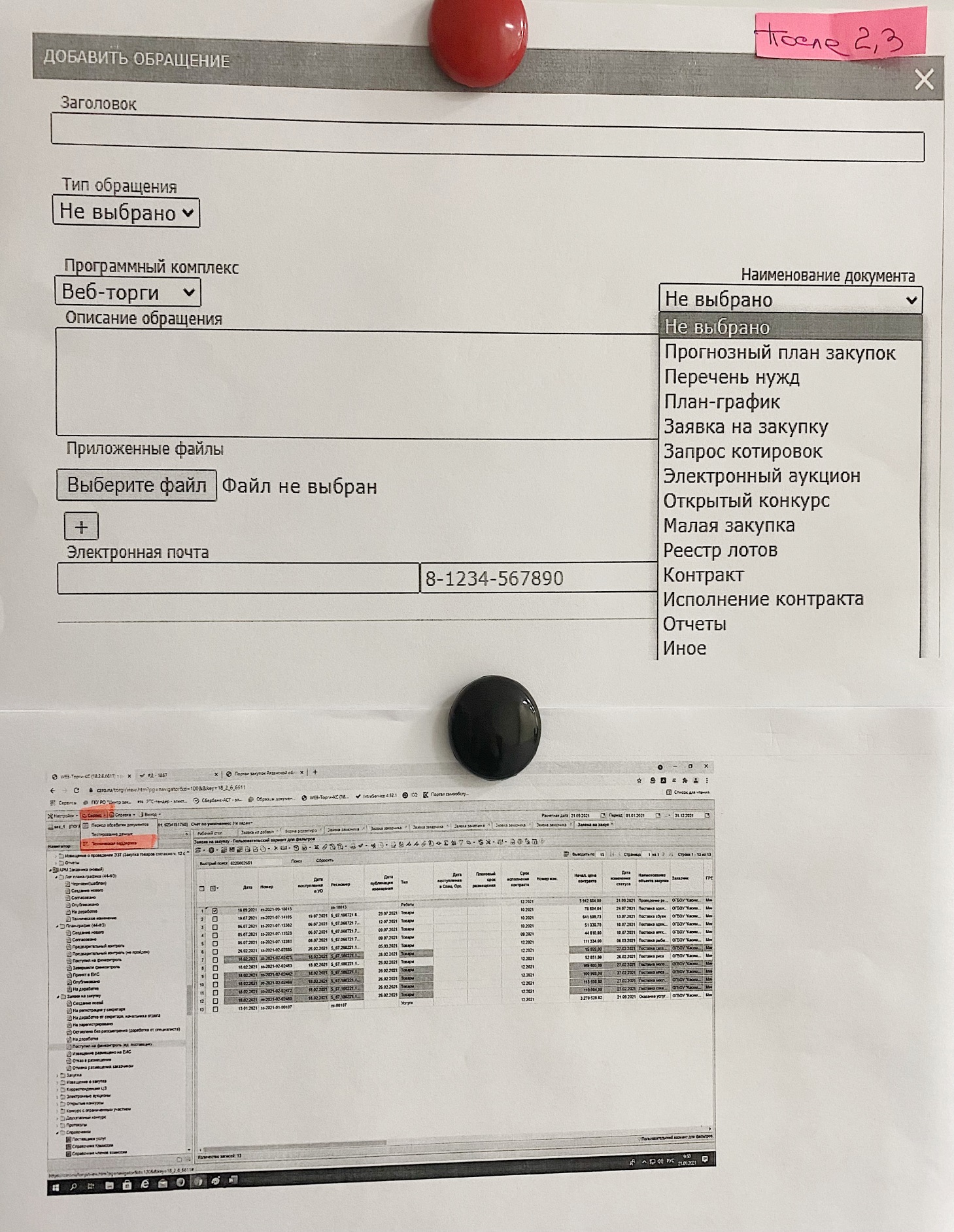 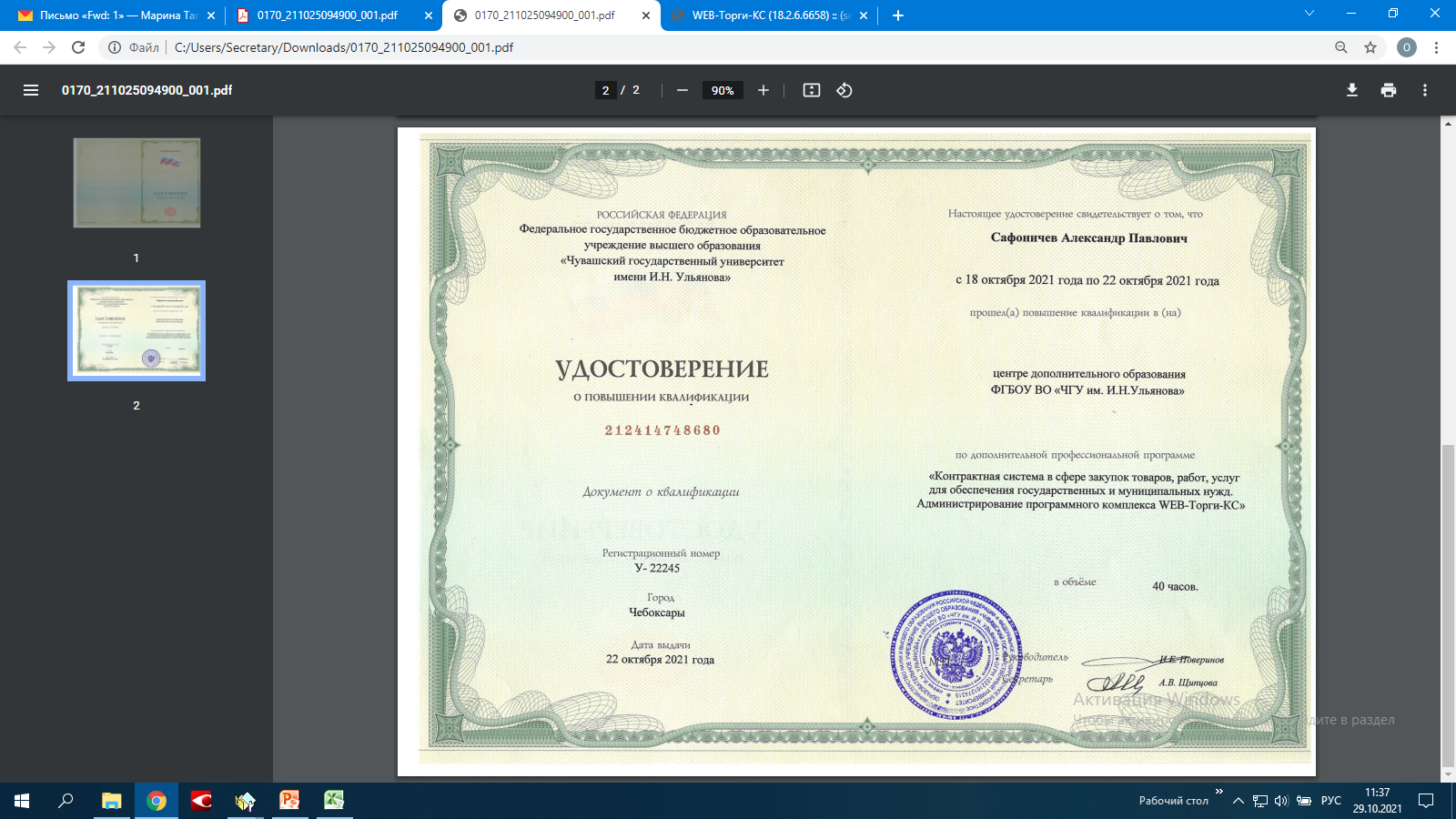 4
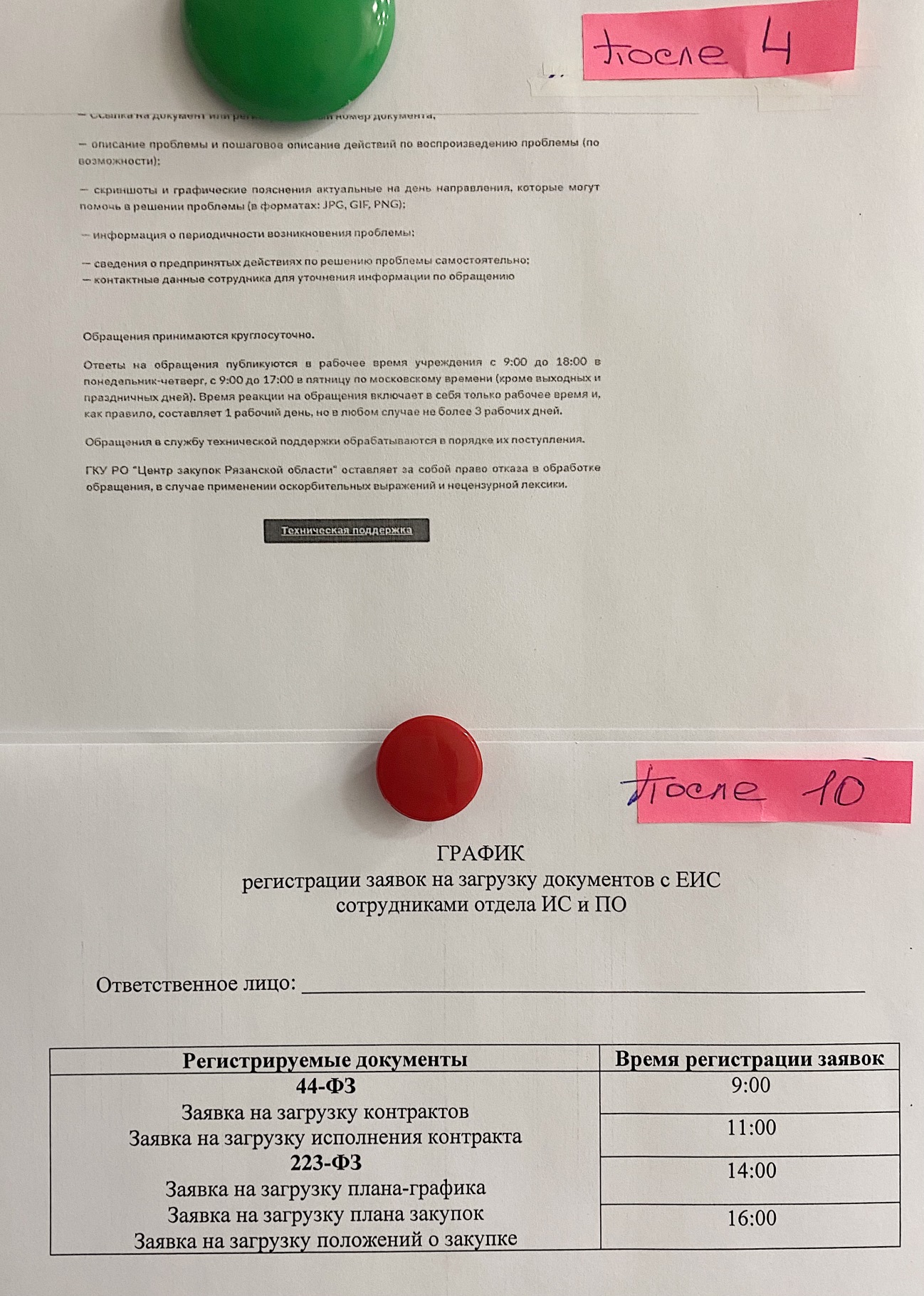 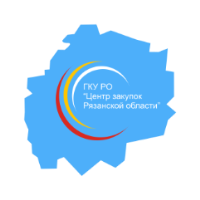 ГКУ РО «Центр закупок Рязанской области»
Итоги работы
Сокращение времени на получение обратной связи от заказчика (при необходимости уточнения информации в обращении)
Сокращение трудозатрат на процедуру регистрации заказчика на сервисе тех. поддержки
Сокращение срока авторизации на сервисе
с 60 до 10 мин
с 1 до 0 чел
с 30 до 0 мин
В процессе технической и методологической поддержки устранены потери, не приносящие ценности процессу: 
перепроизводство (трудоемкий поиск идентичных обращений в общей массе обращений для направления ответа); 
лишние движения (переход на сайт Учреждения для подачи обращения, получение обращений вне сервиса); 
ожидание (ожидание дополнительной информации от заказчика, медленная работа сервиса на сайте при его загруженности), переделка (отсутствие типовых решений по обращениям); 
избыточная обработка (обращение к разработчикам РИС по типовым ситуациям, обращение к заказчику за уточнением информации о технической проблеме).
Реализация указанных мероприятий позволила достичь целевых показателей и не потребовала расходования бюджетных средств.
Необходимо обратить внимание, что данный проект нацелен на улучшение показателей проекта 2019 года «Оптимизация системы технической и методологической поддержки заказчиков путем внедрения новых способов коммуникации» и является примером реализации принципа «постоянных улучшений» (кайдзен) в деятельности Учреждения.
СПАСИБО ЗА ВНИМАНИЕ!